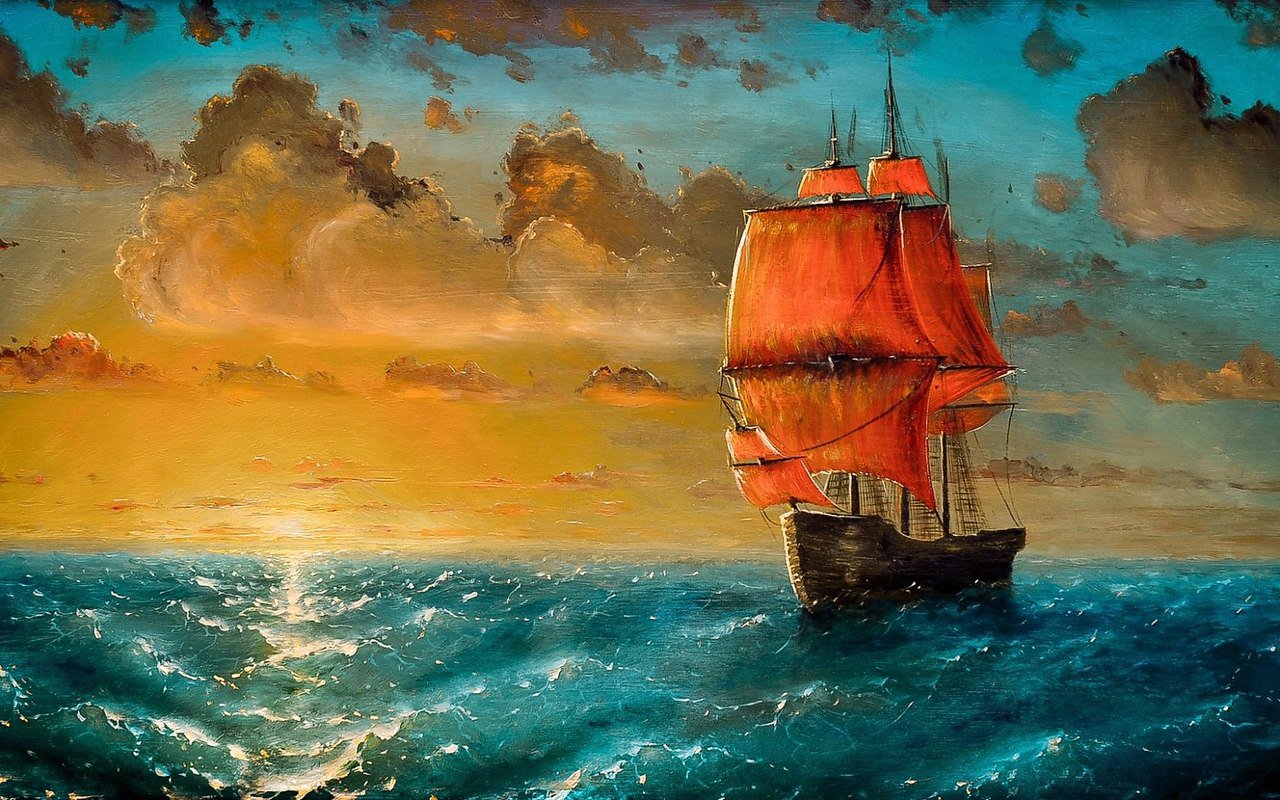 Александр Грин
140  лет  со  дня  рождения
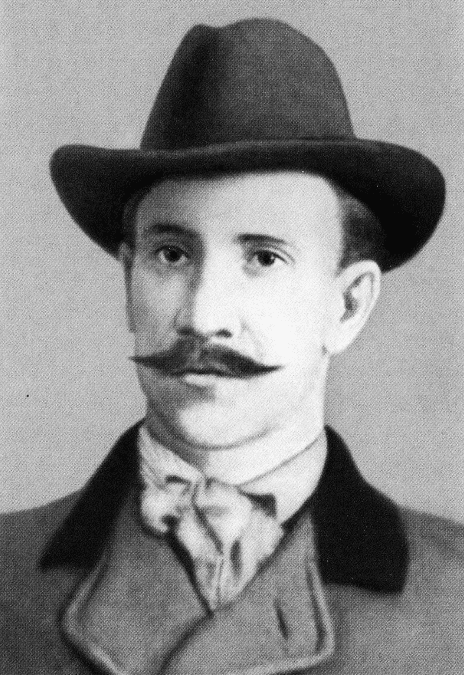 Александр Грин – известный русский поэт и прозаик, работал в жанре неоромантизма, использовал в своих произведениях элементы символической фантастики. Настоящую славу узнал после публикации феерии «Алые паруса».

Перу Александра Грина принадлежат почти четыре сотни произведений. И среди них отдельное место занимают два – «Алые паруса» и «Бегущая по волнам», которые уносят читателя из серого и унылого реального мира, перемещая в вымышленную страну. 

Эта страна, с легкой руки критика К. Зелинского, стала называться Гринландией. 

Писатель свято верил, что мечты сбываются, но только в том случае, если это настоящие мечты.
Настоящая фамилия писателя – Александр Гриневский (Грин – творческий псевдоним).

 Он родился 11 августа (23-го по новому стилю) 1880-го года в городе Слободской Вятской губернии. Сейчас этот населенный пункт относится к Кировской области. 

Никто из членов семьи будущего известного литератора не имел к искусству ни малейшего отношения.
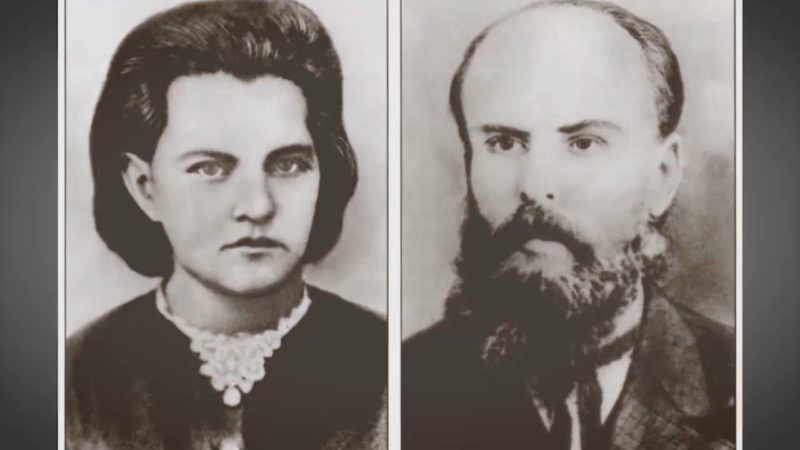 Отца звали Стефан Гриневский, он польский шляхтич. В двадцатилетнем возрасте принимал активное участие в Январском восстании 1863 года, за что и получил бессрочную ссылку в город Колывань под Томском. Он пробыл там пять лет, до 1868-го, а после этого получил разрешение на поселение близ Вятки.

Именно там он и встретил свою судьбу – медсестру Анну Лепкову, и в 1873-м повел ее под венец. Анна была намного моложе своего супруга, на момент бракосочетания ей едва исполнилось 16 лет. 

Супруги прожили вместе семь лет, и только после этого у них родился ребенок. Первенца назвали Александром. Спустя некоторое время в семье родился сын Борис и две дочери – Антонина и Екатерина. Воспитанием детей родители особо не занимались. Бывало, что Сашу очень баловали и разрешали ему все, что заблагорассудится, бывало, что над ним откровенно издевались, серьезно наказывали или вообще забывали о его существовании.
Читать Александр научился очень рано, в шесть лет он уже не мог оторваться от книги. Вместо того, чтобы гонять мяч со своими ровесниками или еще чем-то заниматься, он сидел над книжкой. 
Особенно любил приключенческую литературу. Первой книгой, которую мальчик осилил самостоятельно, было «Приключение Гулливера», Джонатана Свифта.
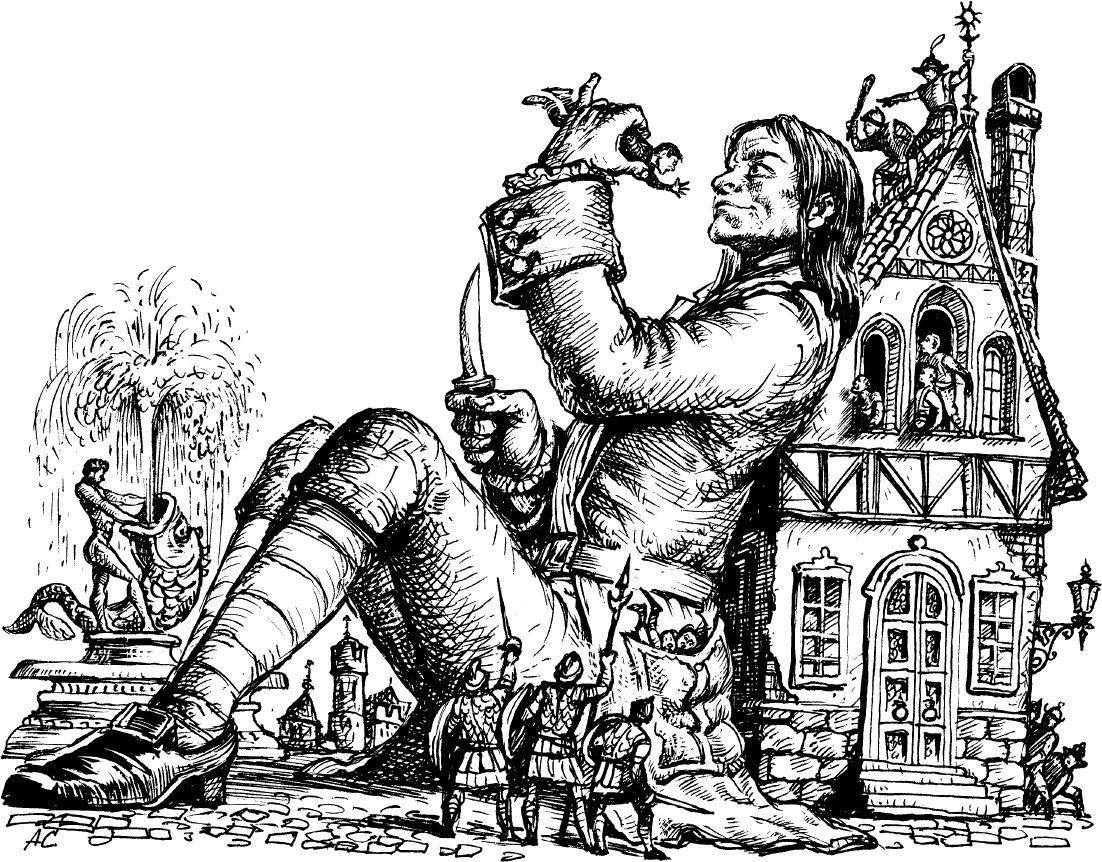 История Лемюэля, чудом переместившегося в мир лилипутов, очень понравилась маленькому мальчику.
Помимо этого юный читатель увлекался приключенческой литературой, ему нравились истории смелых мореплавателей, бороздивших земные моря и океаны. 

Отсюда и его стремление быть похожим на героев прочитанных им произведений, он хотел пойти по их стопам. Мальчик принял решение уйти в море, он уже видел себя матросом, поэтому несколько раз сбегал из родного дома.
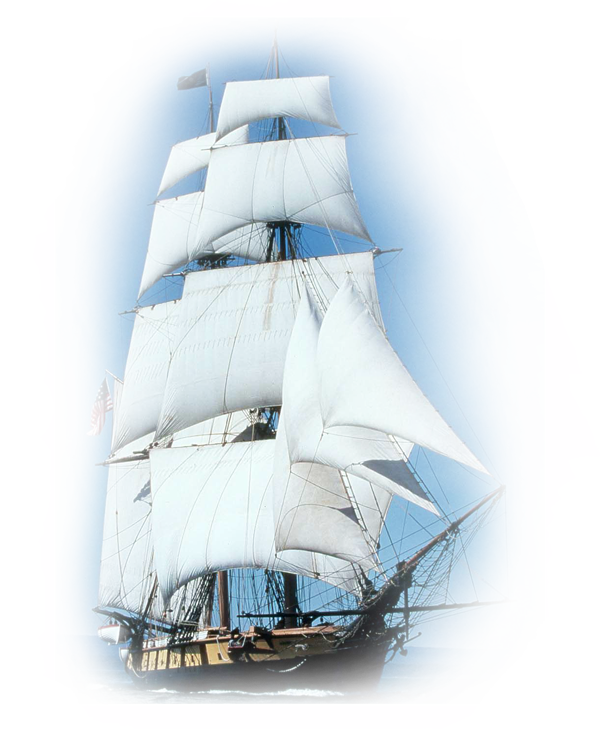 В 1889 году, в возрасте 9 лет, Саша оказался в подготовительном классе реального училища. 

Сверстники начали называть его «Грин», и впоследствии он взял это прозвище в качестве творческого псевдонима. 

Саша никогда не отличался послушанием, он дерзил учителям, сбегал с уроков, чтобы побродить по любимым местам и представить себя бесстрашным капитаном. 

Педагоги в один голос уверяли, что он ведет себя хуже всех. Несмотря на это, он прошел программу подготовительного класса, и его перевели в 1-й.
Но дальше второго класса обучение в этом училище не продвинулось – его исключили. Все дело в стихотворении, которое талантливый ученик написал в честь своих педагогов. 

В нем прослеживалась ирония и чуть ли не открытые оскорбления учителям, поэтому после прочтения этого шедевра Гриневского вышвырнули из училища. 

Продолжить обучение он смог только в 1892-м, после письменного ходатайства отца. Александра зачислили в одно из Вятских училищ, которое имело сомнительную репутацию.
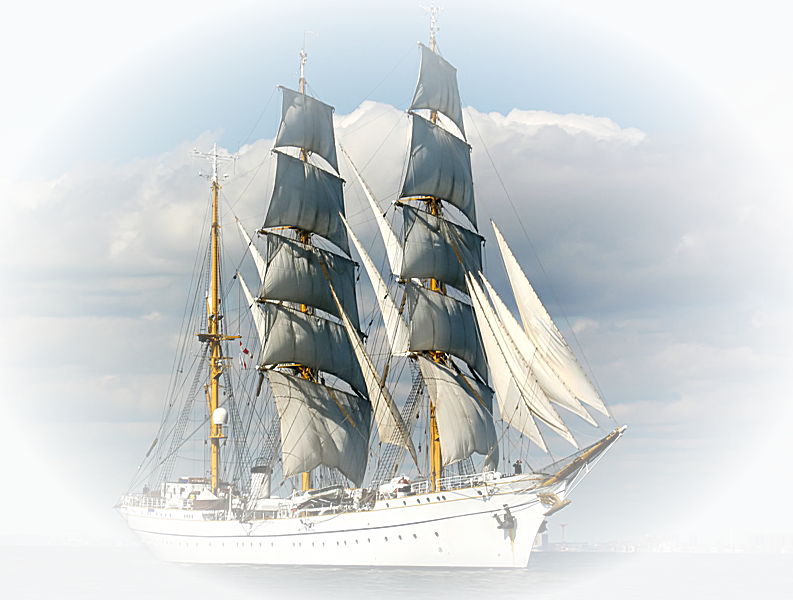 В начале 1895 года, когда Гринецкому было всего 15, от туберкулеза умерла его мать. Спустя четыре месяца, в мае того же года, отец привел домой мачеху – вдову Лидию Борецкую. 

Отношения мачехи и пасынка не сложились с самого начала, Саша часто убегал из дома, чтобы побродить в одиночестве, и в итоге стал жить отдельно от семьи.

Александр скитался на протяжении шести лет. Его трудовая биография началась очень рано и была достаточно разнообразной. Он переплетал книги, рыбачил, работал на железной дороге, потом устроился грузчиком и землекопом, отметился в качестве артиста бродячего цирка. 

После окончания Вятского училища в 1896-м, отец выделил сыну 25 рублей и благословил его на поездку в Одессу. 

Грин решил воплотить в жизнь свою детскую мечту о море. По приезду молодому человеку снова пришлось вести бродячий образ жизни, ему не на что было даже купить еду.
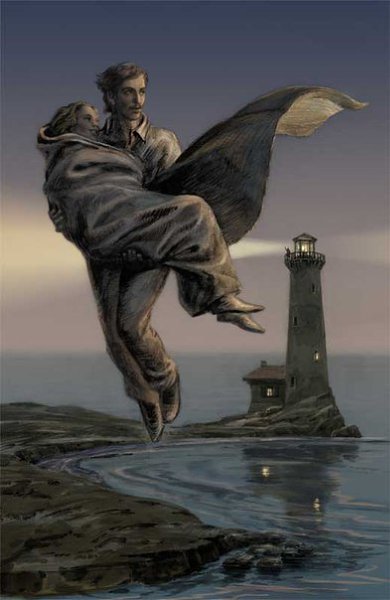 В конце концов, Грин попал на судно, и буквально сразу испытал горечь разочарования. 

Раньше ему казалось, что моряк – это сплошная романтика, а в действительности пришлось прочувствовать тяжесть и рутину матросского труда.  

Александр серьезно разругался с капитаном корабля и бросил это занятие.

Жить становилось все труднее, средств к существованию не было вообще. Поэтому в 1902-м он отправился служить в армию. Однако и здесь, под тяжестью солдатского быта, Гриневский долго не выдержал – дезертировал. 

Затем увлекся революционными идеями, развивал бурную подпольную деятельность. После ареста в 1903-м, Александр отправляется в Сибирь на долгие десять лет. 

Потом недолго жил в Петербурге под чужим именем.
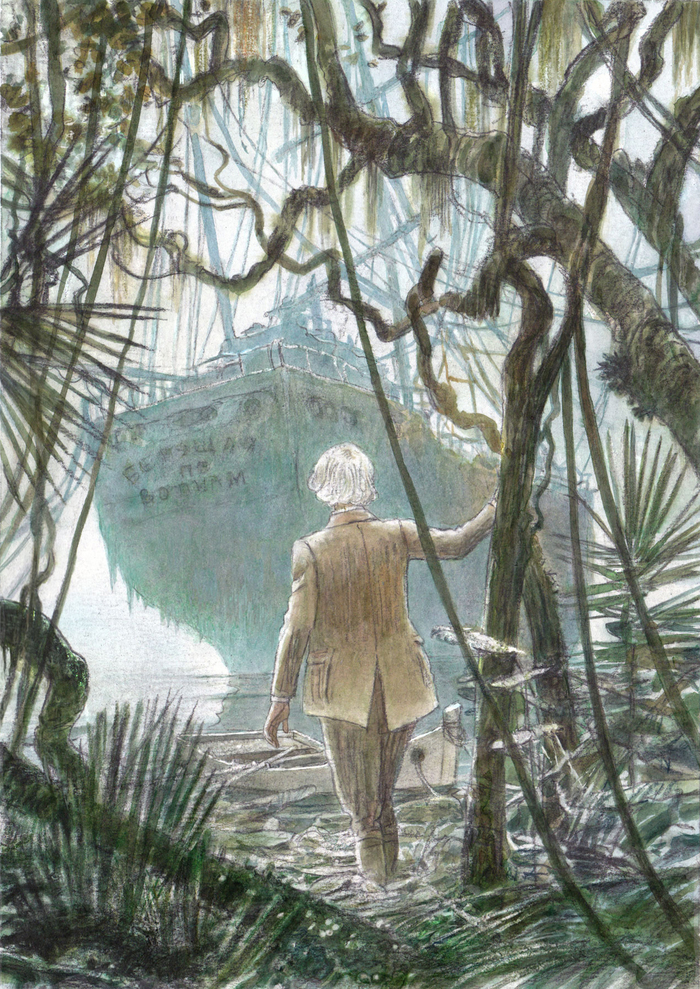 Начало творческой биографии Грина пришлось на 1906 год. Именно тогда он написал свой первый рассказ «Заслуга рядового Пантелеева», и с того времени уже полностью отдался литературной деятельности. В рассказе шла речь о нарушениях в армии.

Автор издал это произведение под псевдонимом А.С.Г., оно стало агитационной брошюрой для военнослужащих. Полиция конфисковала весь тираж прямо в типографии и сожгла его. 

Грин был уверен, что сочинение утрачено навсегда, но спустя много лет после его смерти, в 1960-м, удалось разыскать единственный сохранившийся экземпляр, который московская жандармерия хранила в качестве вещественного доказательства. 

В 1908 году писатель выпустил свой первый сборник рассказов, под которым стояла подпись «Грин». После этого сборники начали выходить почти каждый год.
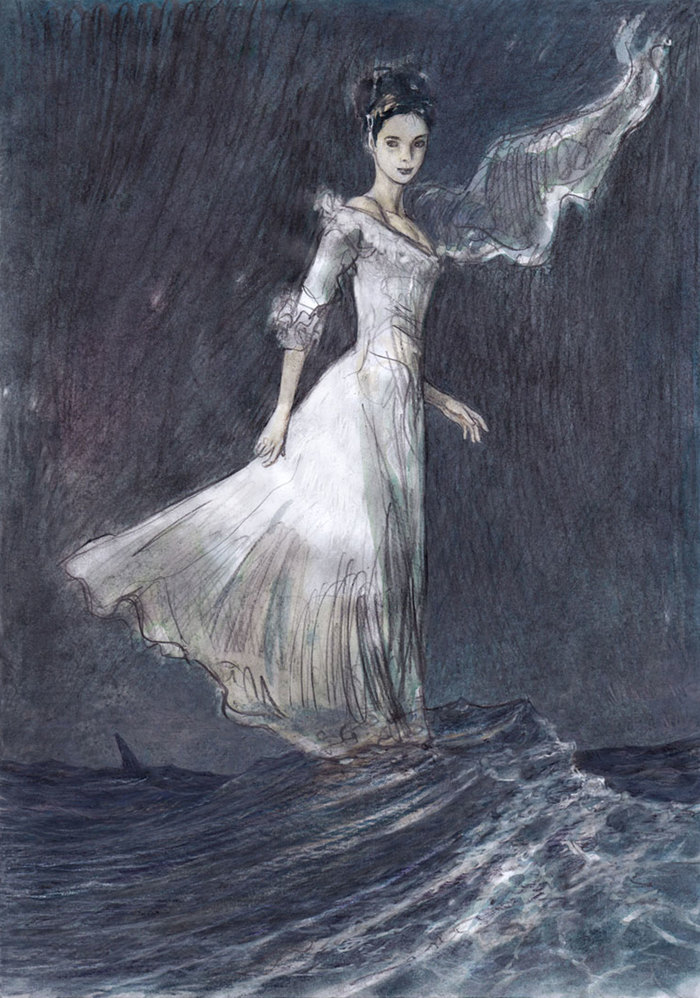 Грин отличался большим трудолюбием, на протяжении года он «выдавал на-гора» почти тридцать рассказов, объединял их и отдавал в печать. 

Материальное положение автора заметно улучшилось. В 1913-м он представил на суд читателей три тома своих произведений.
С каждым годом, с каждой новой работой, мастерство Грина становилось все более совершенным. 

Он писал на разные темы, находил невероятные сюжеты, поражающие глубиной и непредсказуемостью. В каждой из его книг были афоризмы и цитаты, впоследствии ушедшие в народ.

Творчество Александра Грина находится на каком-то особом месте в отечественной литературе. Так как он, не писал никто — ни до него, ни после. Ему даже не пытались подражать, слишком необычным был жанр, в котором он трудился.
Однако не обошлось без обвинений в адрес самого Грина. Многие критики считали, что он заимствует свои сюжеты у других известных прозаиков – Джека Лондона, Эдгара По, Стивенсона. 

Но после того, как тексты Грина подверглись тщательному анализу, стало понятно, что сходство было очень поверхностным и не имело никакого значения.

Многие действия в произведениях Александра происходят в какой-то вымышленной стране, которую он никак не конкретизировал. 

Название у этой страны появилось только благодаря стараниям критика Корнелия Зелинского, который предложил дать ей имя «Гринландия».

По мнению некоторых исследователей, это место все-таки есть на карте, и находится оно на юге морской границы Китая. 
Это мнение ученые обосновали тем, что автор часто упоминает в своих произведениях Тихий океан, Новую Зеландию и другие.
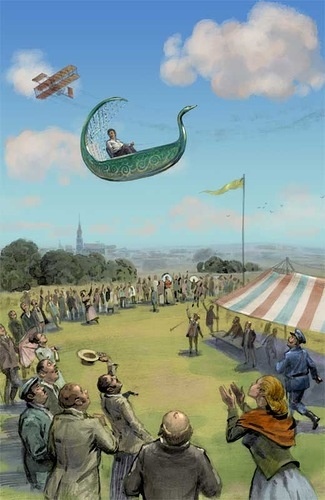 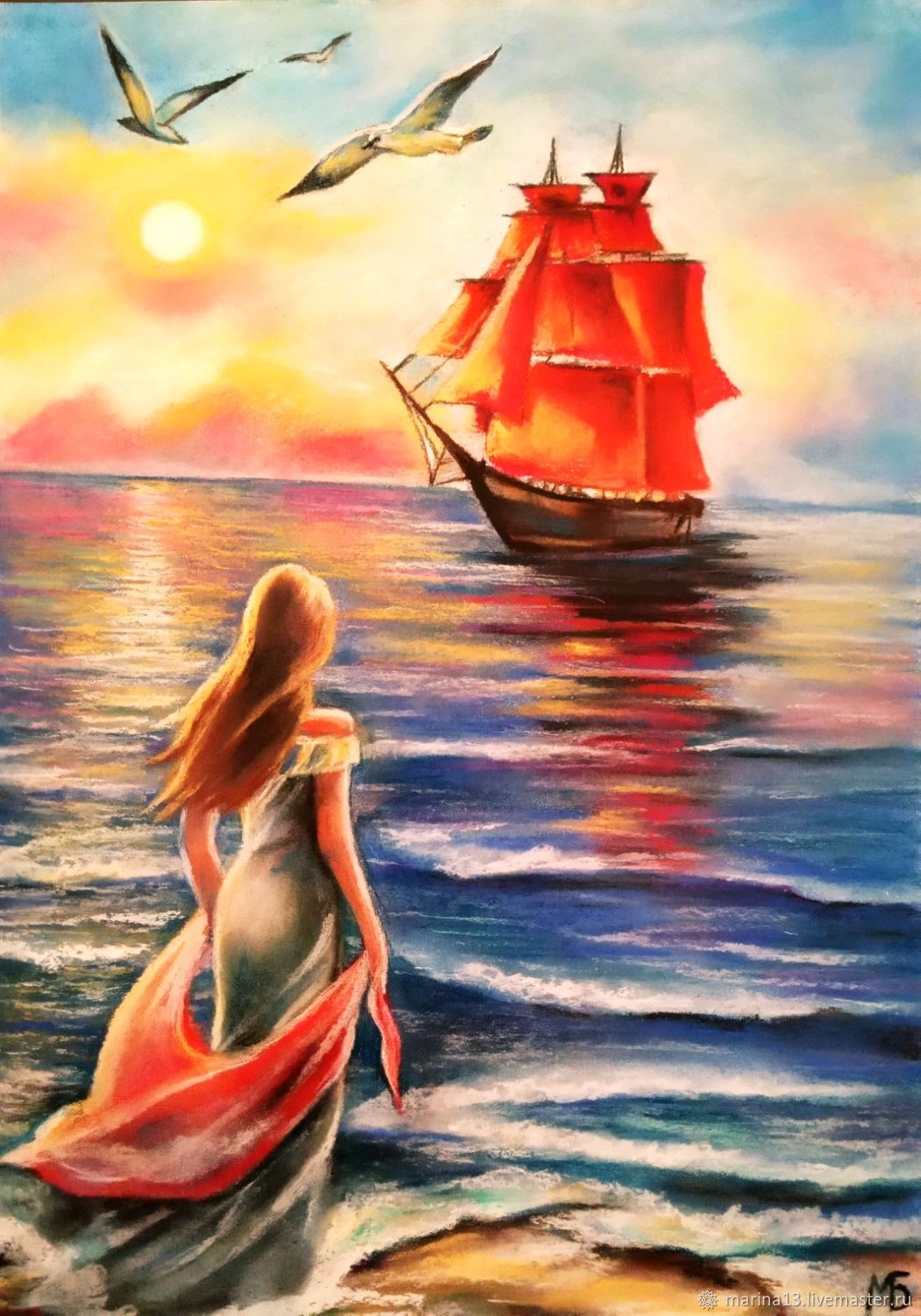 Свою самую знаменитую повесть «Алые паруса» Грин начал писать в 1916 году, и закончил работать над ней в 1922-м. 

Это произведение он написал в честь своей жены Нины. 

Писатель не вынашивал эту идею долго и мучительно, наоборот, все получилось достаточно спонтанно. 

В одном из магазинов игрушек он увидел корабль с белым парусом. Именно тогда он понял, что это какая-то подсказка, но сразу не мог ее сформулировать и понять. И только спустя немного времени, когда он представил эту лодочку под алым парусом, он вдруг увидел развитие сюжета.
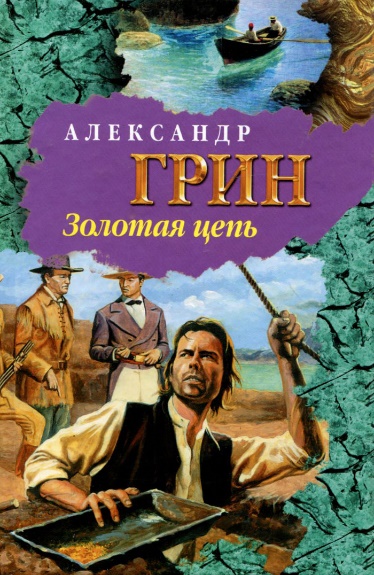 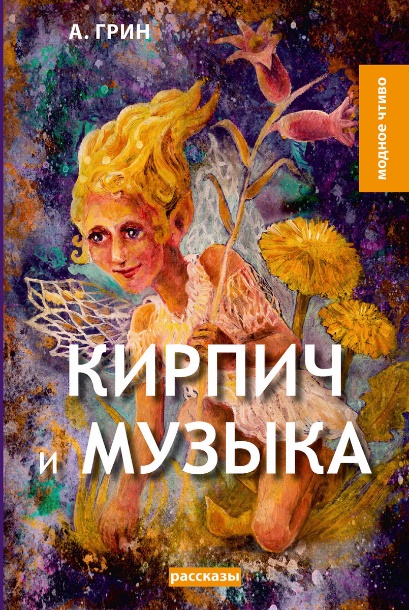 В 1928-м Александр Грин опубликовал самую значимую свою работу – роман «Бегущая по волнам», полный фантастики и мистики. 

Произведение многосюжетное, в его основу легли символы, мифы, архетипы и сказочные мотивы. Бегущая по волнам – полная таинственности Фрези Грант помогает всем потерявшимся в океане.

Год спустя писатель радует своих поклонников произведениями «Дорога никуда» и «Гнев отца».
Перед самой смертью Грин работал над романом под названием «Недотрога», однако произведение так и осталось незаконченным.
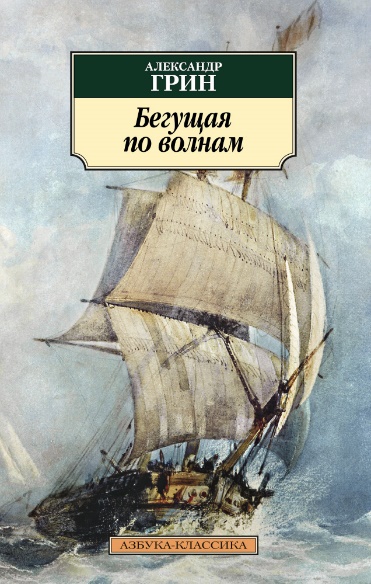 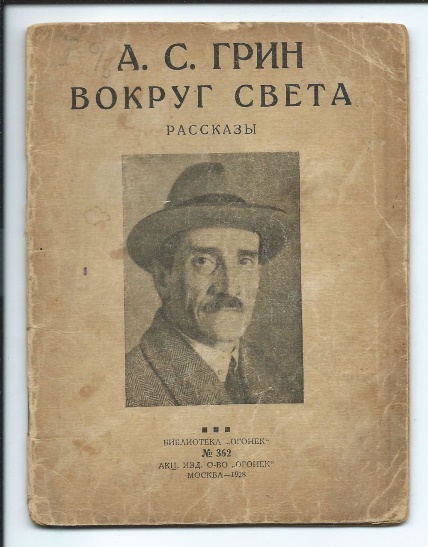 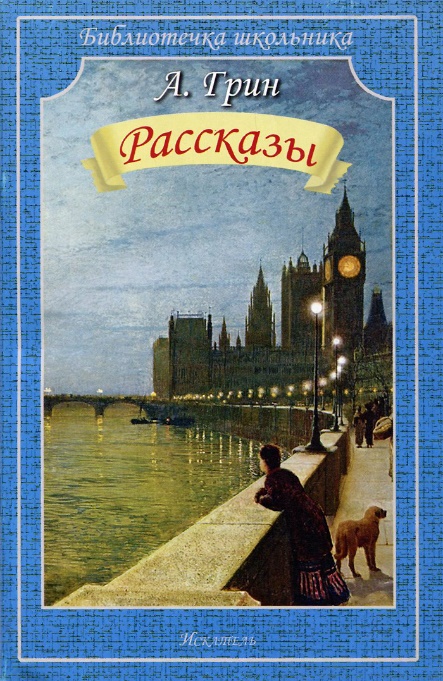 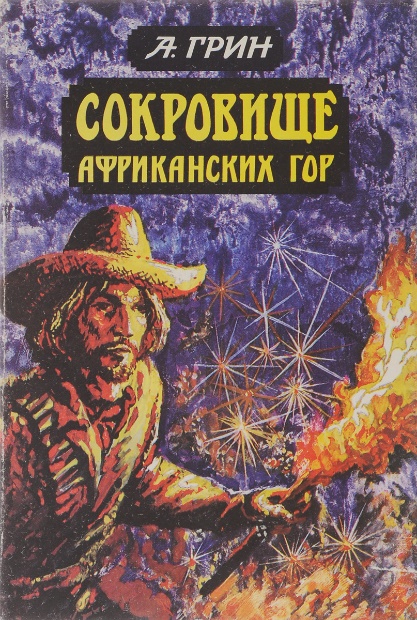 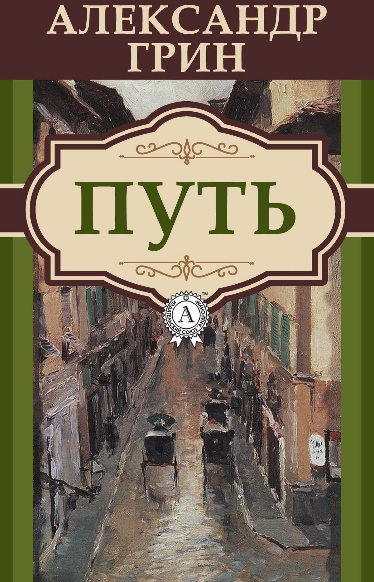 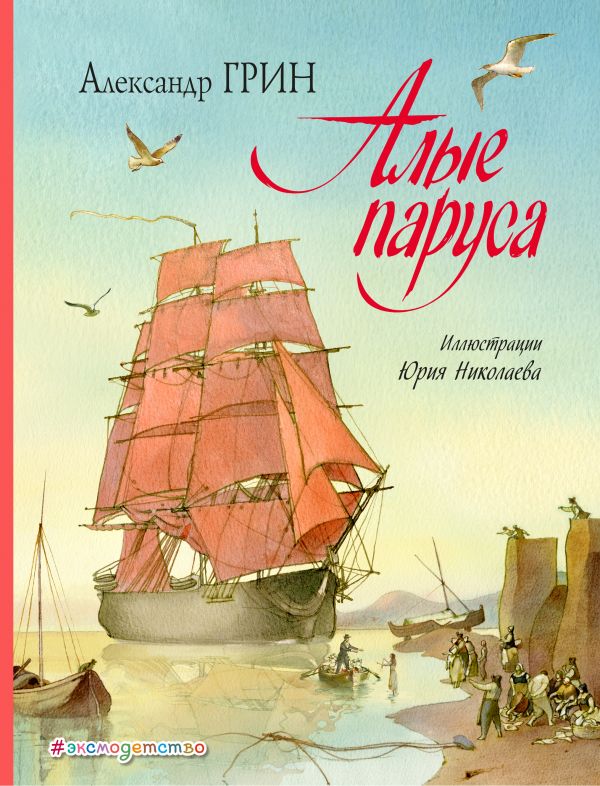 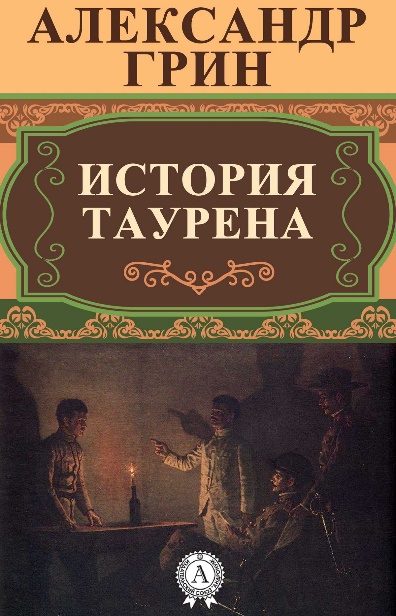 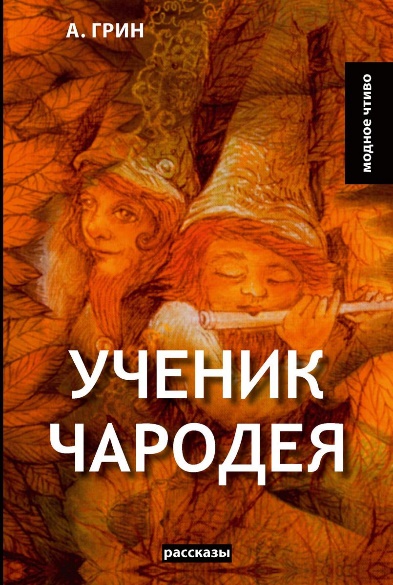 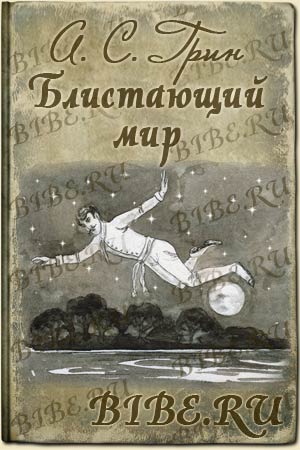 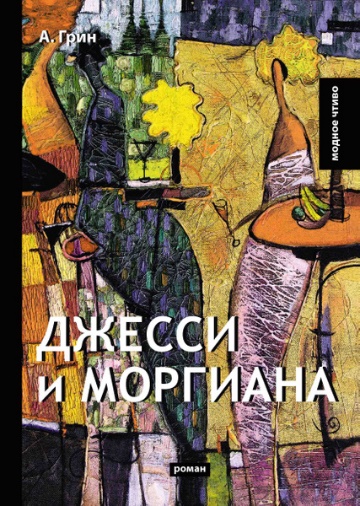 Личная жизнь
Несмотря на то, что отец писателя придерживался католического вероисповедания, Александра крестили в православной церкви. В годы жизни в Крыму Грин часто посещал церковь, особенно любил делать это на Пасху.

Известный литератор имел достаточно бурную личную жизнь. Он был официально женат два раза. Первый раз сочетался браком в 1908 году с Верой Абрамовой, отец которой был богатым чиновником. Именно с супруги он писал главную героиню Геллю в произведении «Сто верст по реке».

Семейная жизнь продлилась всего пять лет. Инициатором развода стала супруга, которой порядком поднадоели выходки мужа, его неуправляемость и непредсказуемость. Грин любил покутить, и это тоже не делало Веру счастливой женщиной. 

Писатель предпринимал несколько попыток, чтобы вернуть жену, он посвящал ей свои книги, одна из них вышла с эпиграммой – «Единственному моему другу». Но Абрамова оставалась непреклонна и развод состоялся. Наверное, писатель очень любил свою жену, потому что до последних дней носил с собой ее портрет.
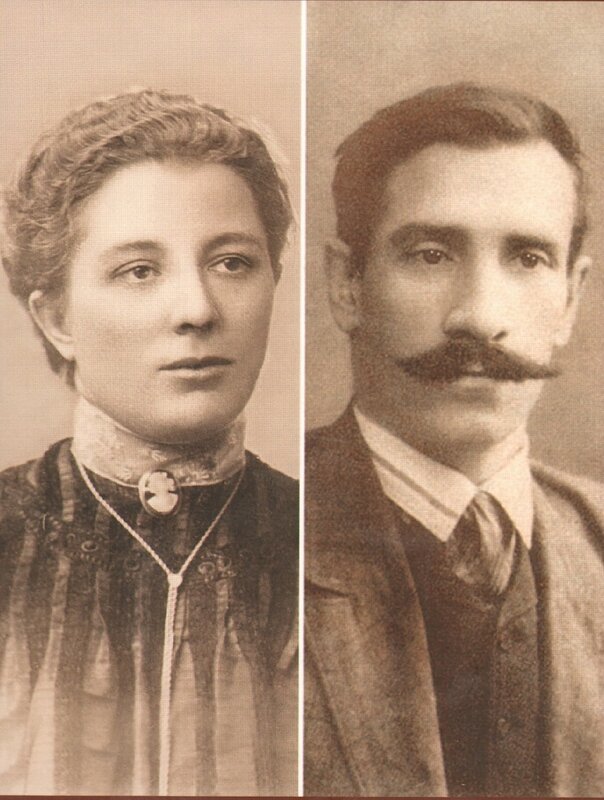 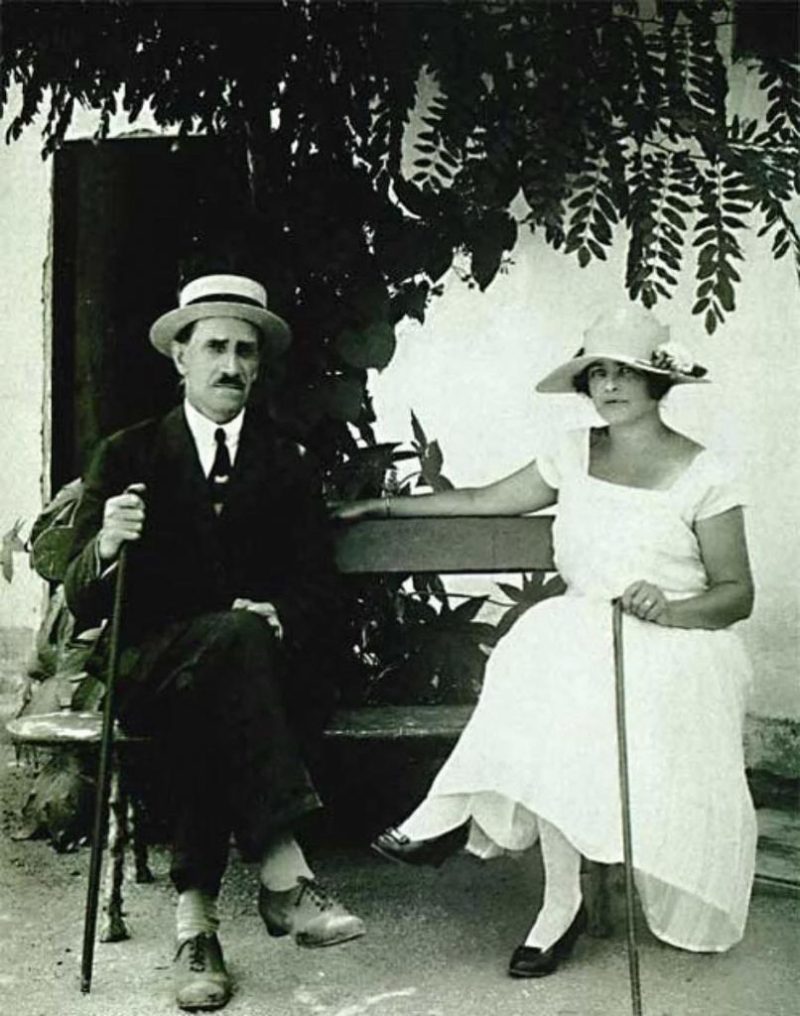 Несмотря на все это, в 1921-м в личной жизни Александра появляется Нина Миронова, ставшая его второй женой. С ней он прожил до самой смерти. Этот брак был счастливым, супруги жили в любви и понимании. 

После смерти Грина его супруга осталась жить в их доме в Крыму. 

Когда во время войны полуостров оккупировали немцы, женщину отправили на принудительные работы в Германию. 

После победы Нина вернулась в Союз, но ее ждало обвинение в измене и десять лет лагерей. Жены писателя знали друг друга, сдружились после его смерти, и все трудности старались преодолеть вместе.
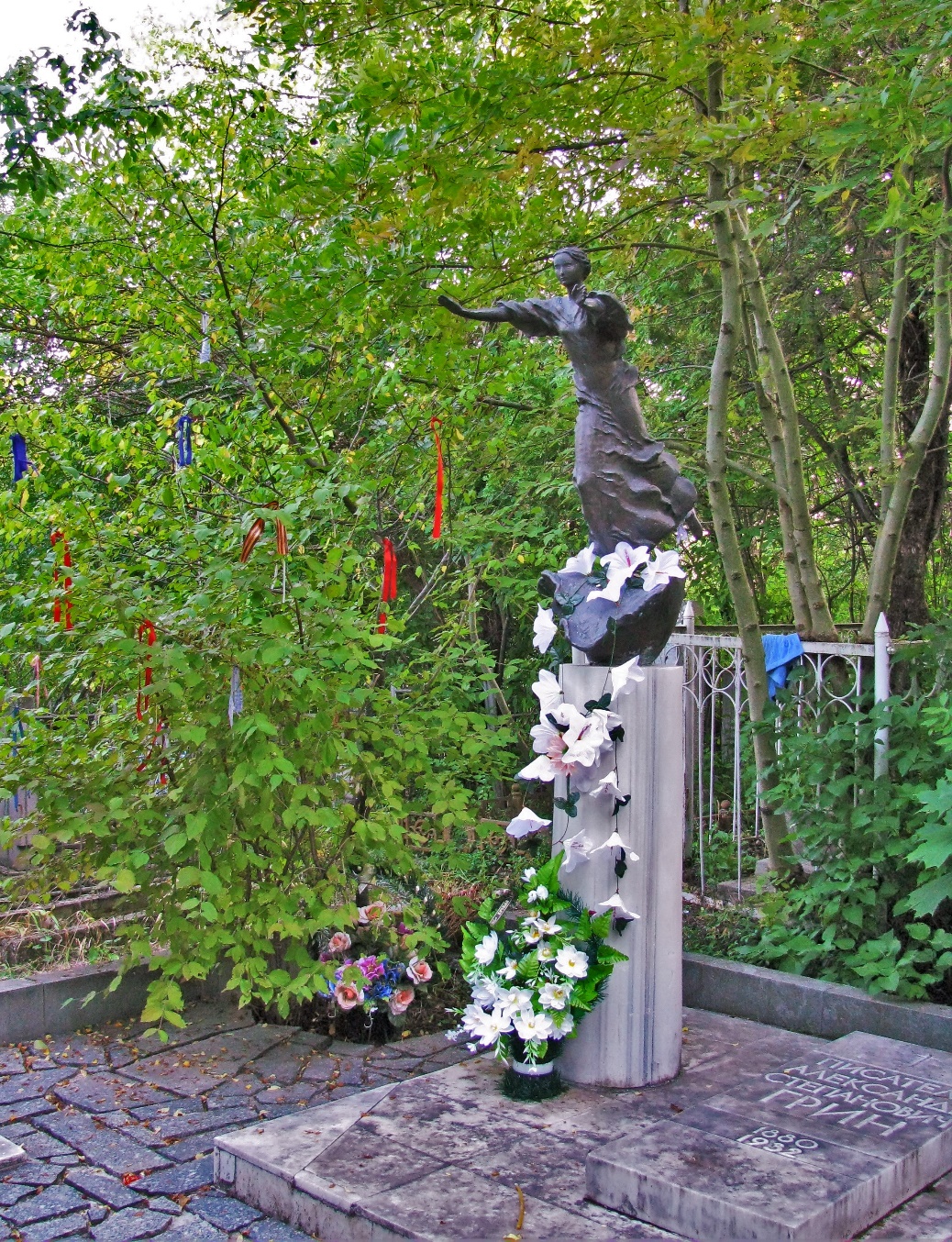 Сердце известного писателя Александра Грина остановилось 8 июля 1932 года. Он умер от онкологии, доктора диагностировали у него рак желудка. 

Местом упокоения прозаика стал Старый Крым, его могилу украшает необычный памятник в виде героини известного произведения автора – «Бегущая по волнам».

В годы правления Сталина имя Александра Грина находилось под запретом. Его книги не печатали. Кто сумел разглядеть в них антисоветскую подоплеку и назвать их далекими от пролетарских идей, так и осталось тайной. Но факт остается фактом, только после смерти Сталина произведения Грина попали на полки магазинов, а сам писатель был реабилитирован.

Память о великом писателе осталась в названиях улиц, гимназий, библиотек. В Феодосии есть музей Грина, его скульптуры имеются во многих российских городах.